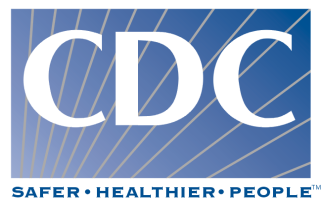 Questions of Vital Statistics for the 21st Century
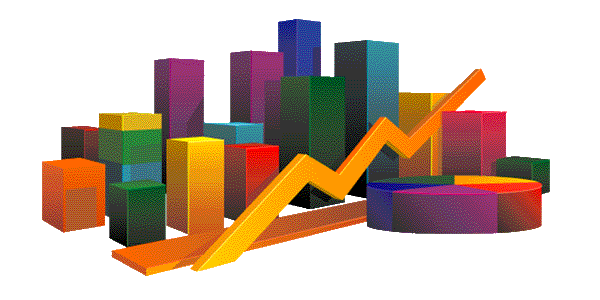 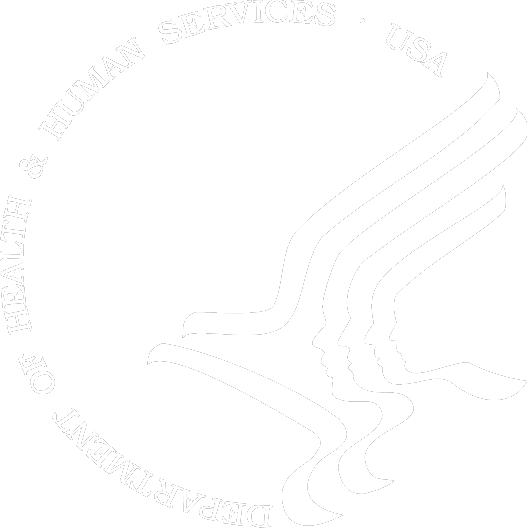 Centers for Disease Control and Prevention
National Center for Health Statistics
Future State -Federal Responsibilities and Partnerships
Should they remain the same?
What about local registration?
Should vital statistics remain tied to vital registration?
Should vital events be a reportable entity required to be reported to Federal Government?
Should Feds pay for data or support state systems which provide that data?
Electronic Vital Registration Systems
Do we automate existing processes or initiate new processes  through automation? 
How do we improve care givers  perceptions of the importance of data placed in vital records ?
Is mortality  surveillance  through vitals just a pipe dream?
Should  states be required to use   Federally  certified  vital registration  systems ?
Electronic Health Records  and Vital Records
Should vital records  be the bookends for EHRs’ ?
If so, can we assure comparability  of data  as it is aggregated?
If so do we need to collect each vital event in all its detail at the Federal level?  
What opportunities will we have for vital statistics follow-back  surveys?
Whatever Happened to Marriage and Divorce in Vital Statistics
Should this  remain a responsibility of NCHS? 
Should it be the responsibility of the Census? 
Or are surveys such as the NSFG more appropriate by placing these events in context of family formation and health?